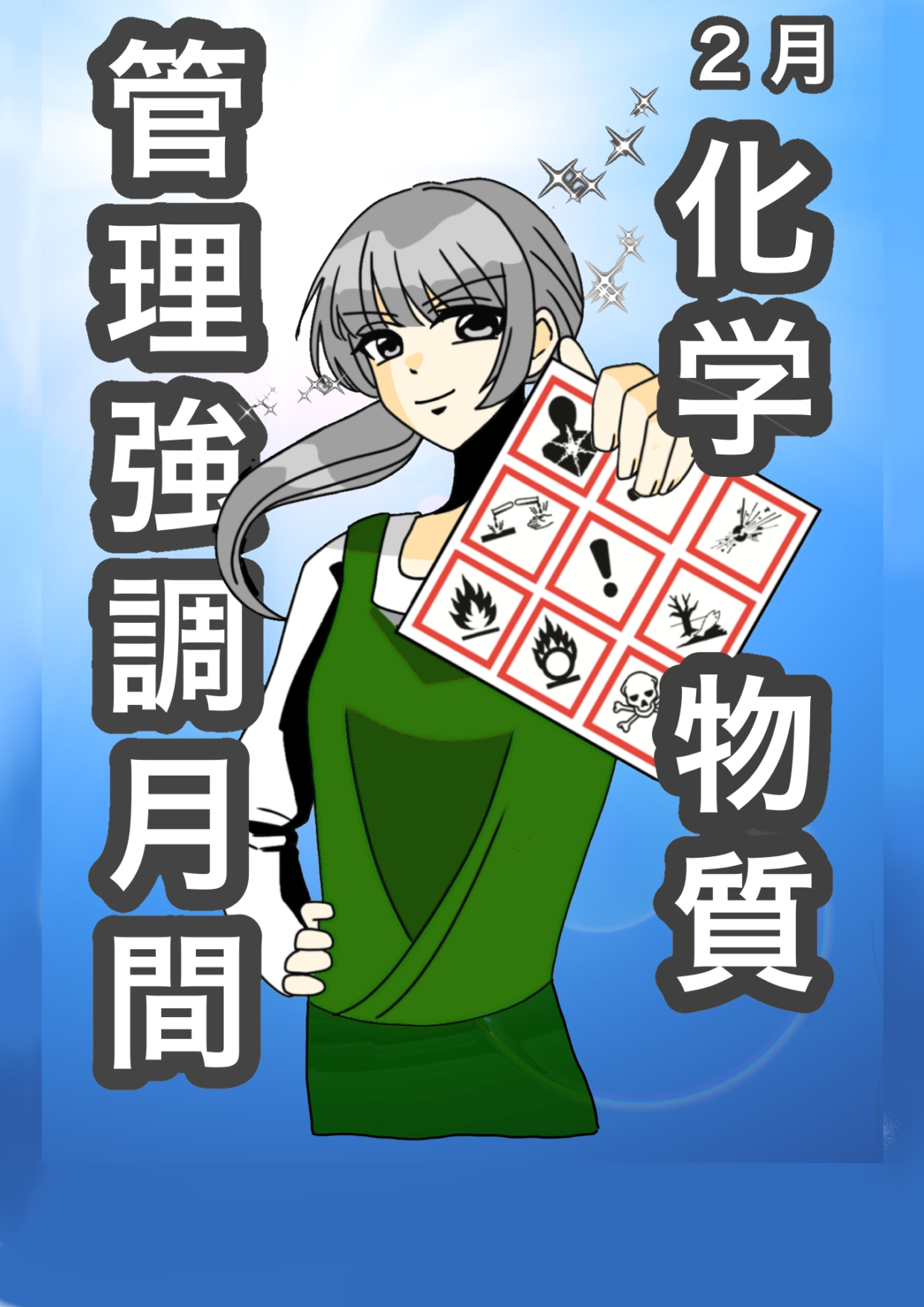 正しく理解　正しく管理　
　　　　　　　　　化学物質と向き合おう
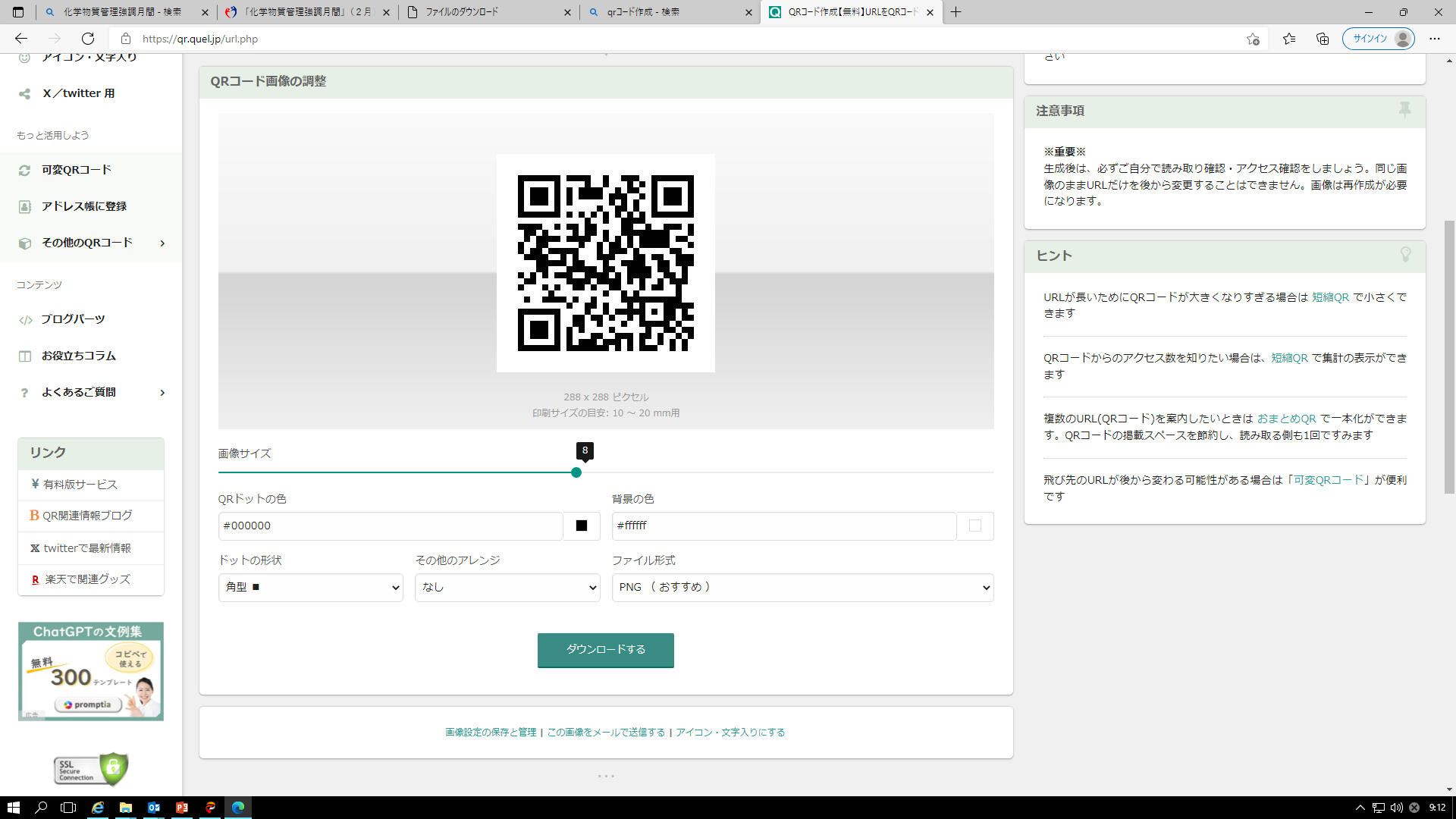 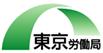 東京労働局・労働基準監督署
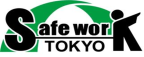